หน่วยการเรียนรู้ที่ ๗ แสงและตัวกลางของแสง
แผนผังหัวข้อหน่วยการเรียนรู้
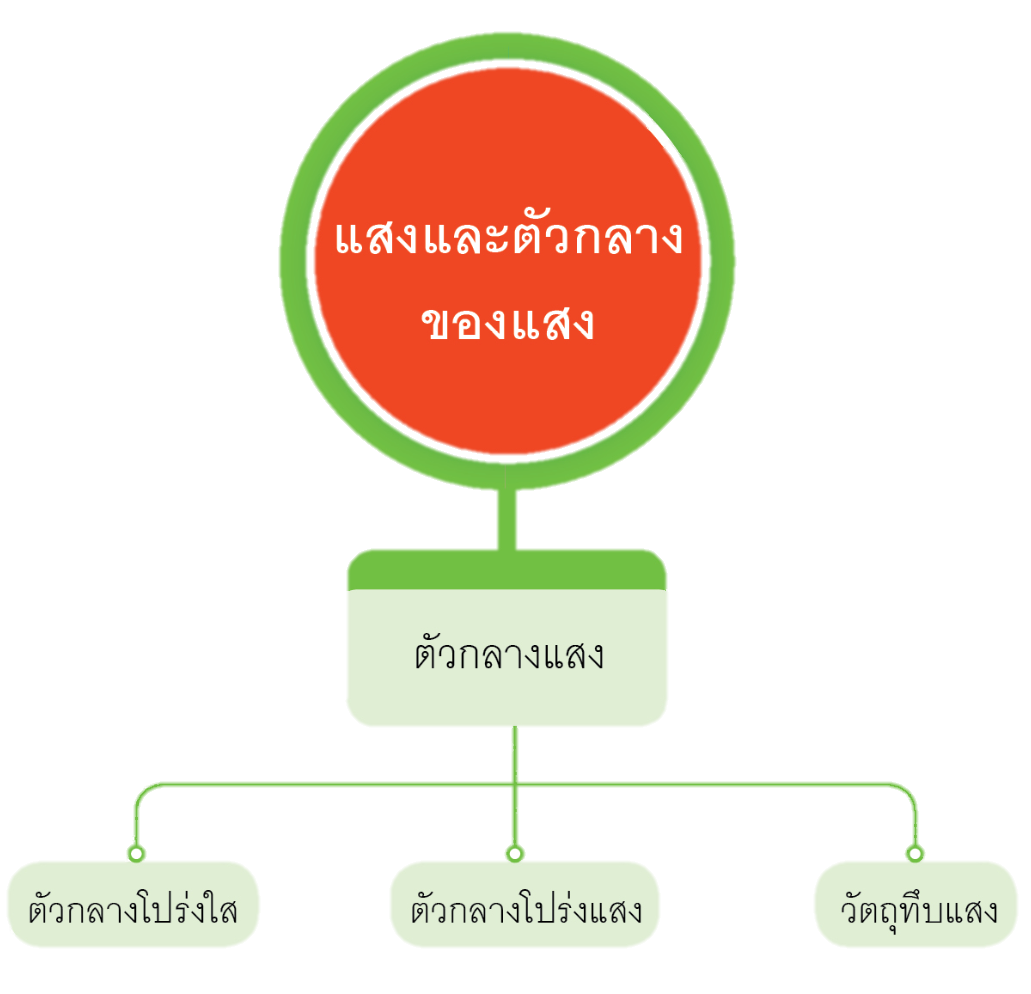 1
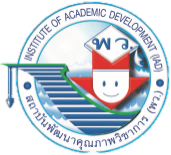 ตัวกลางแสง
ป.๔
วิทยาศาสตร์และเทคโนโลยี
แสงเมื่อตกกระทบกับวัตถุบางชนิดจะทำให้เกิดเงาด้านหลังวัตถุนั้น เนื่องจากแสงไม่สามารถเคลื่อนที่ผ่านวัตถุนั้นได้ แต่วัตถุบางชนิด เช่น 
กระจกใส แสงสามารถเคลื่อนที่ผ่านได้เราจึงไม่เห็นเงาของกระจก ดังนั้น 
วัตถุแต่ละชนิดที่แสงตกกระทบจึงมีสมบัติในการกั้นแสงต่างกัน
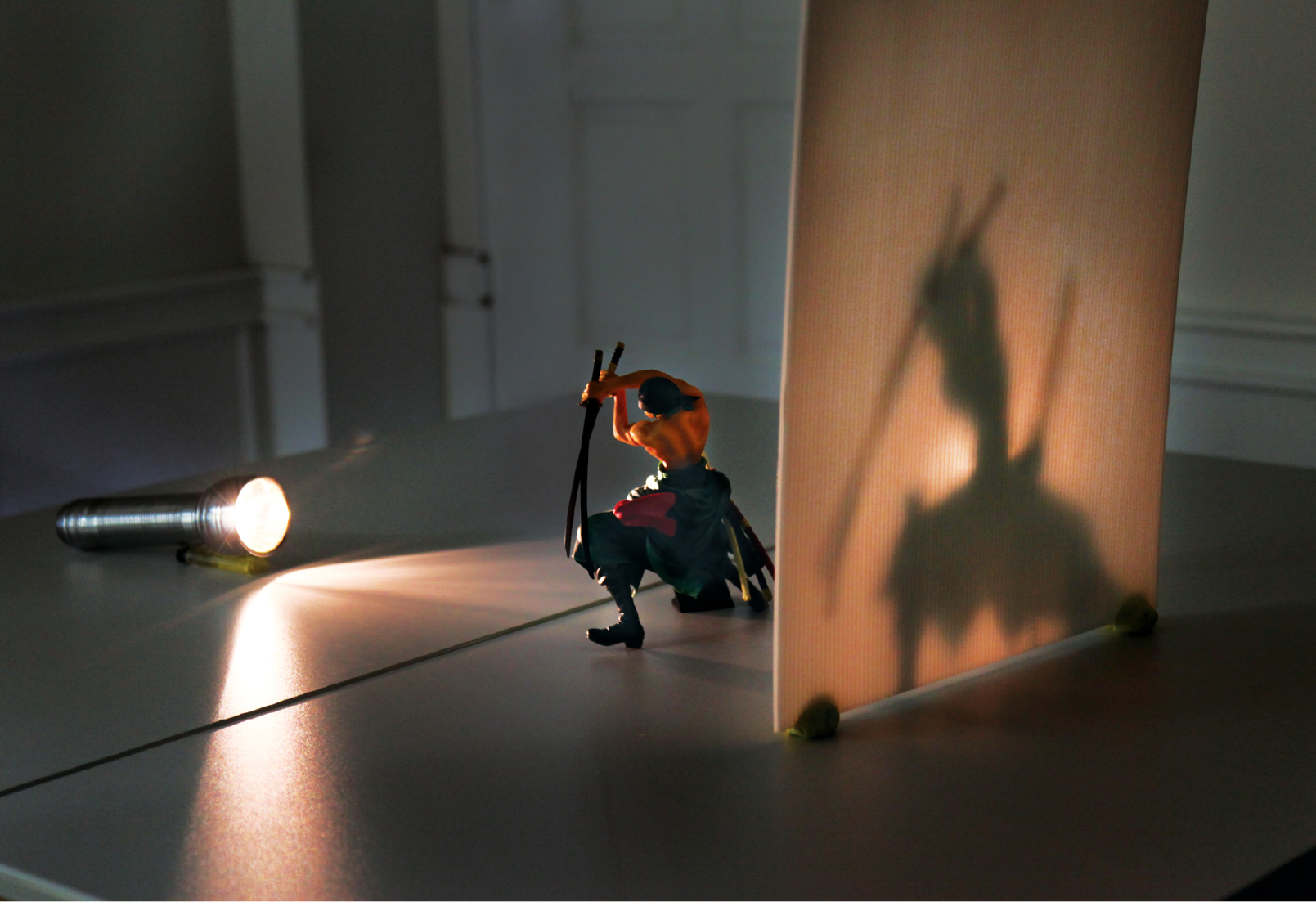 2
การเคลื่อนที่ของแสงกระทบวัตถุทึบแสง
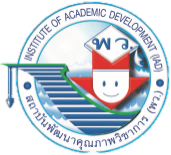 ป.๔
วัตถุบางชนิดยอมให้แสงผ่านได้มาก บางชนิดยอมให้แสงผ่านได้ 
บางส่วน บางชนิดแสงผ่านไม่ได้ เมื่อทดสอบโดยมองผ่านวัตถุกั้นแสง 
ไปยังวัตถุเป้าหมาย พบว่าเราสามารถมองเห็นวัตถุเป้าหมายเมื่อมองเห็นผ่าน วัตถุที่ยอมให้แสงผ่านได้ แต่มองไม่เห็นวัตถุเป้าหมายเมื่อมองผ่านวัตถุ 
ที่ไม่ยอมให้แสงผ่าน ดังนั้น จึงจัดกลุ่มวัตถุที่กั้นทางเดินแสงหรือตัวกลาง 
โดยใช้เกณฑ์การผ่านของแสงออกเป็น ๓ กลุ่ม ได้แก่ ตัวกลางโปร่งใส 
ตัวกลางโปร่งแสง และวัตถุทึบแสง
วิทยาศาสตร์และเทคโนโลยี
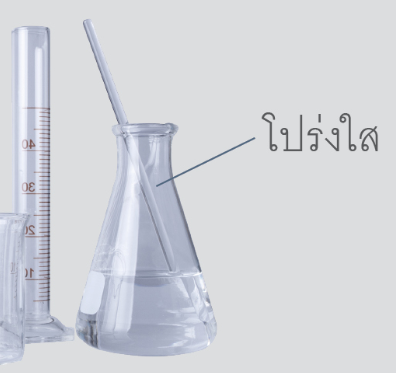 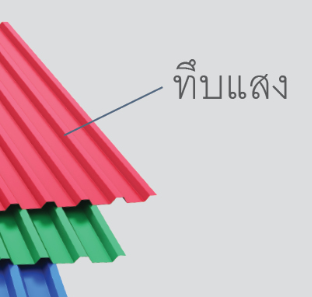 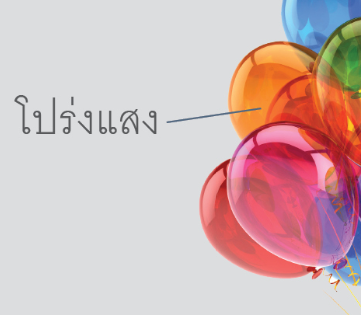 3
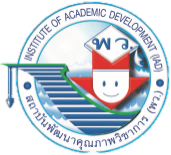 ป.๔
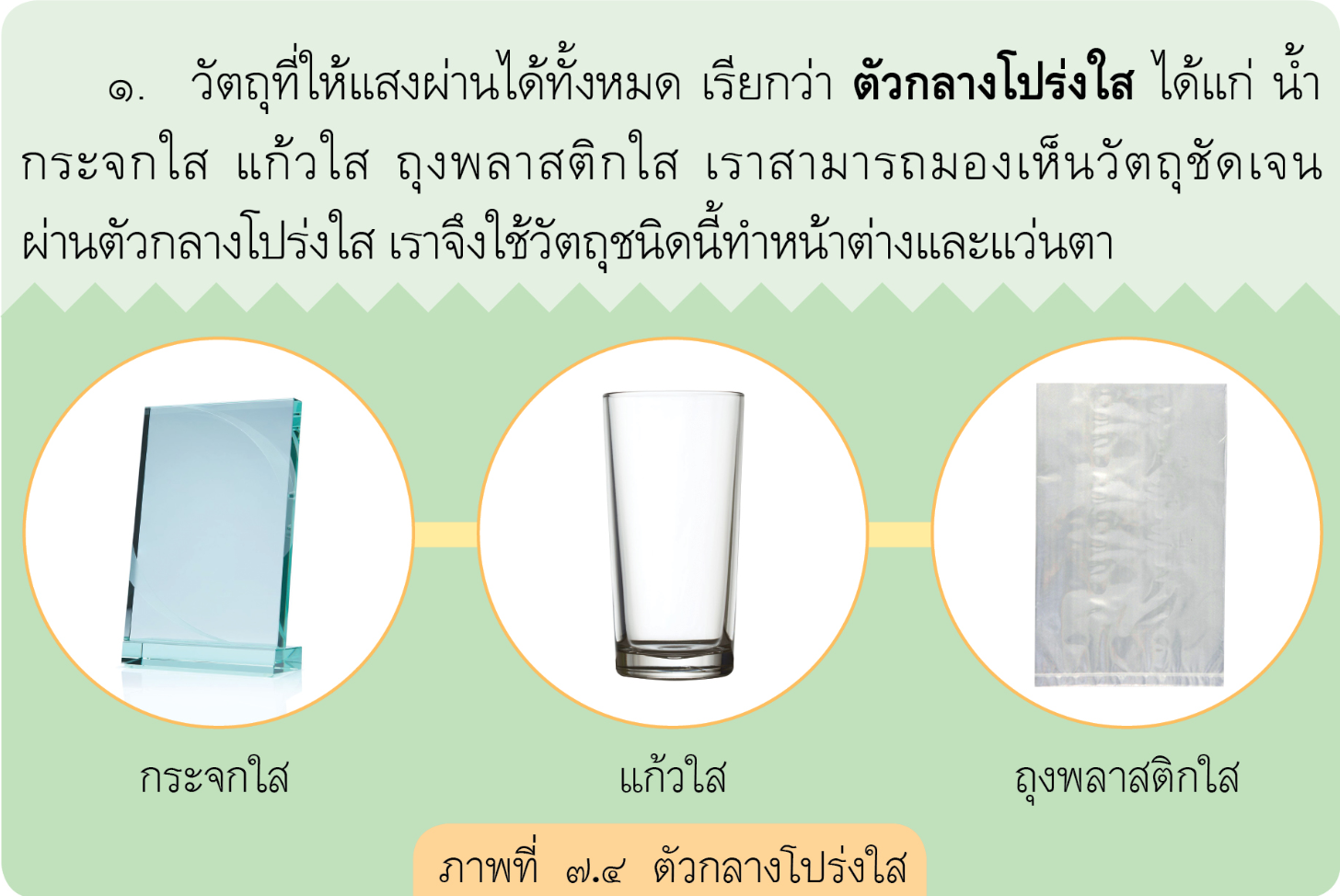 วิทยาศาสตร์และเทคโนโลยี
ตัวกลางโปร่งใส
4
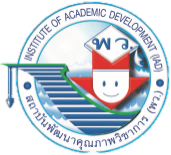 ป.๔
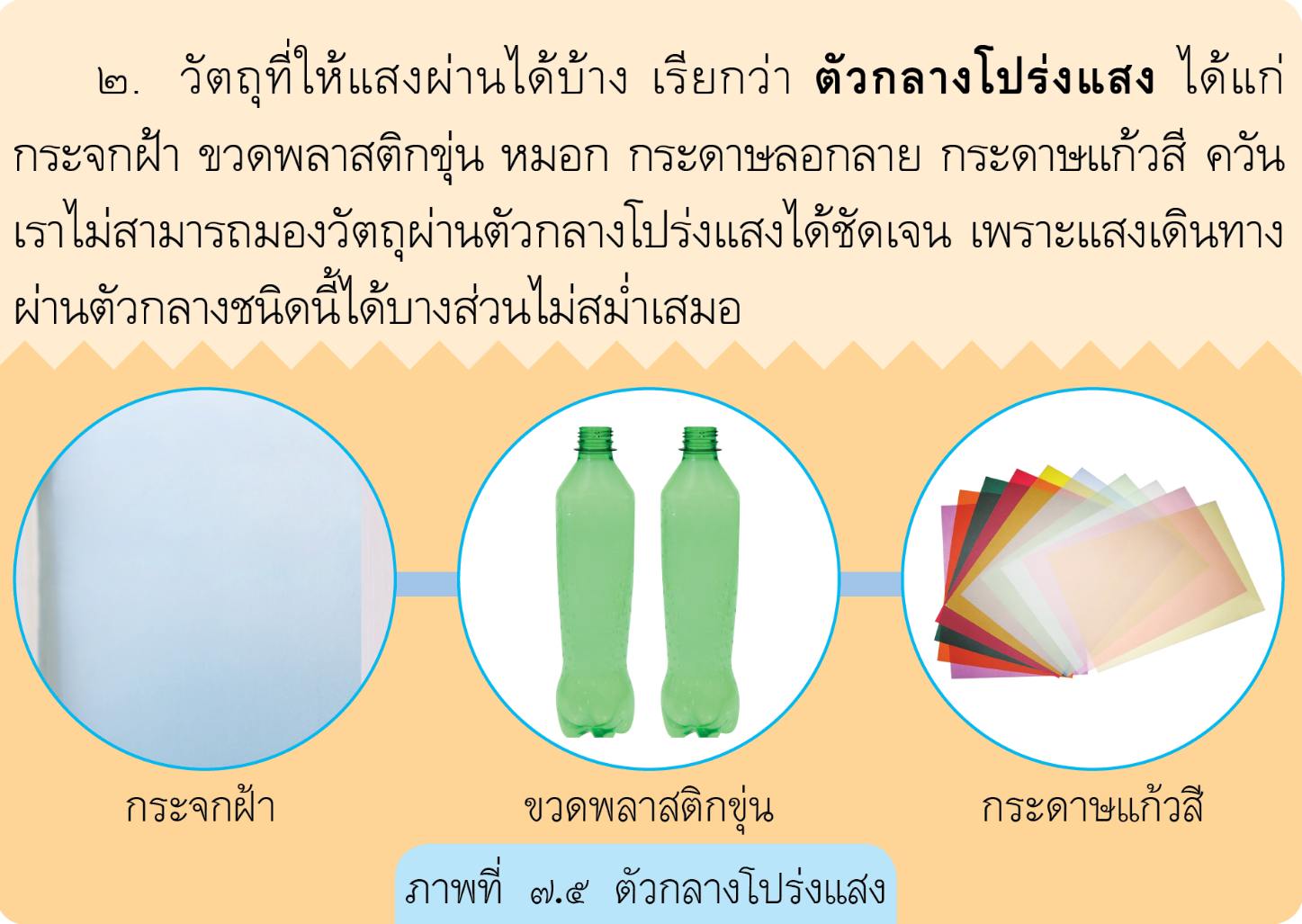 วิทยาศาสตร์และเทคโนโลยี
ตัวกลางโปร่งแสง
5
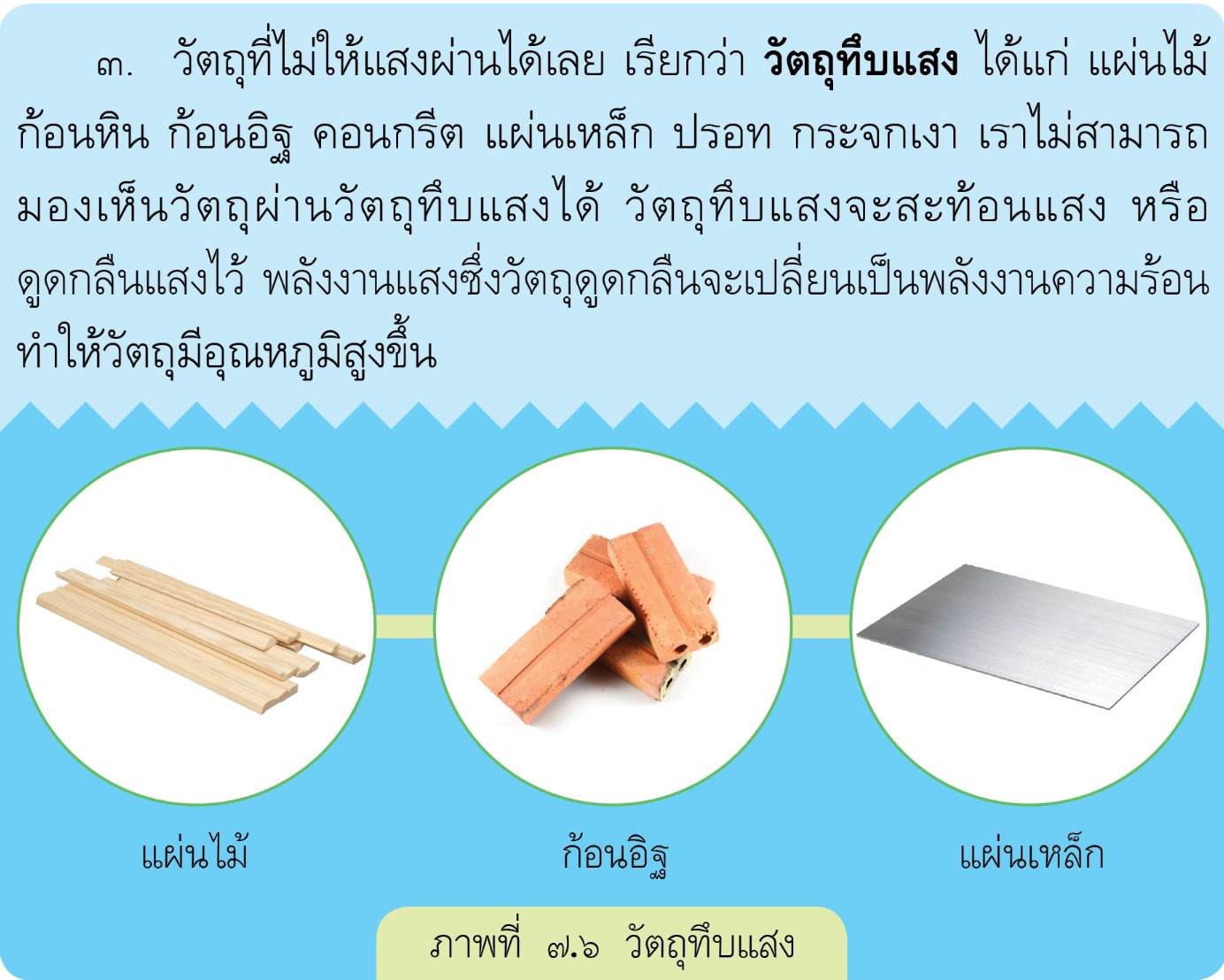 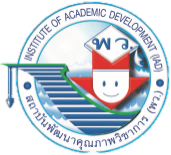 ป.๔
วิทยาศาสตร์และเทคโนโลยี
6
วัตถุทึบแสง
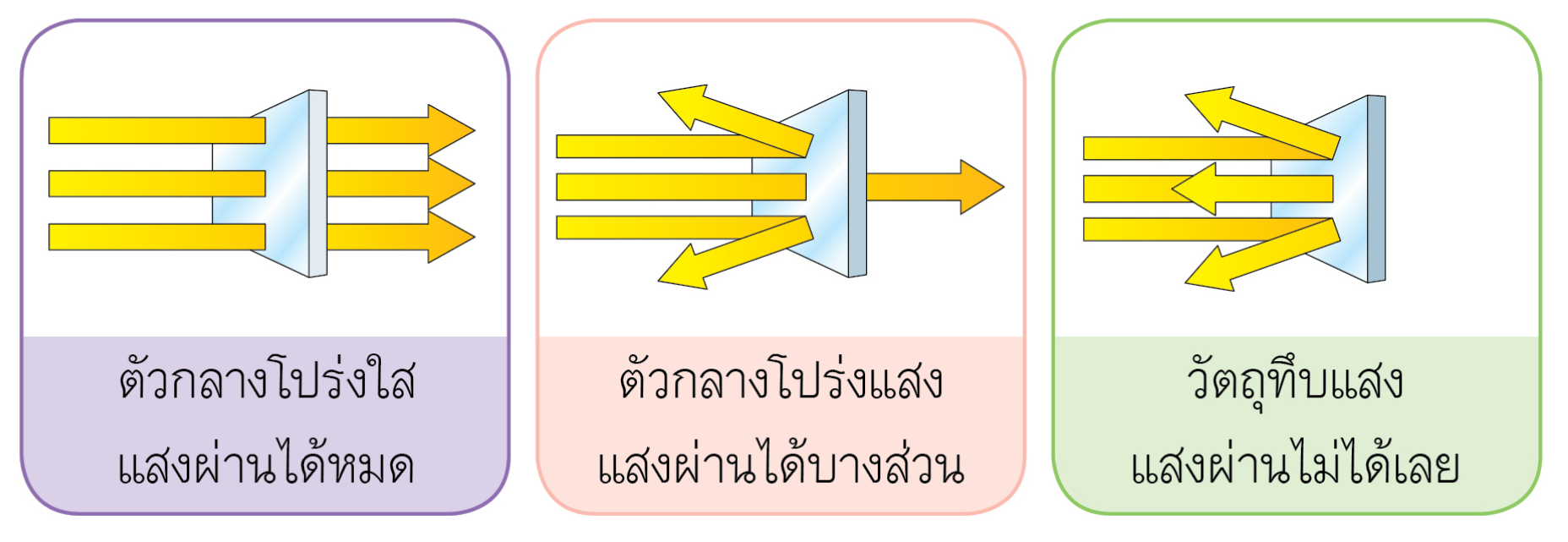 การเดินทางของแสงผ่านตัวกลาง
7
แบบสอบปรนัยเพื่อพัฒนาทักษะกระบวนการทางวิทยาศาสตร์
หน่วยการเรียนรู้ที่ ๗ แสงและตัวกลางของแสง
๑. ข้อใดกล่าวถูกต้อง
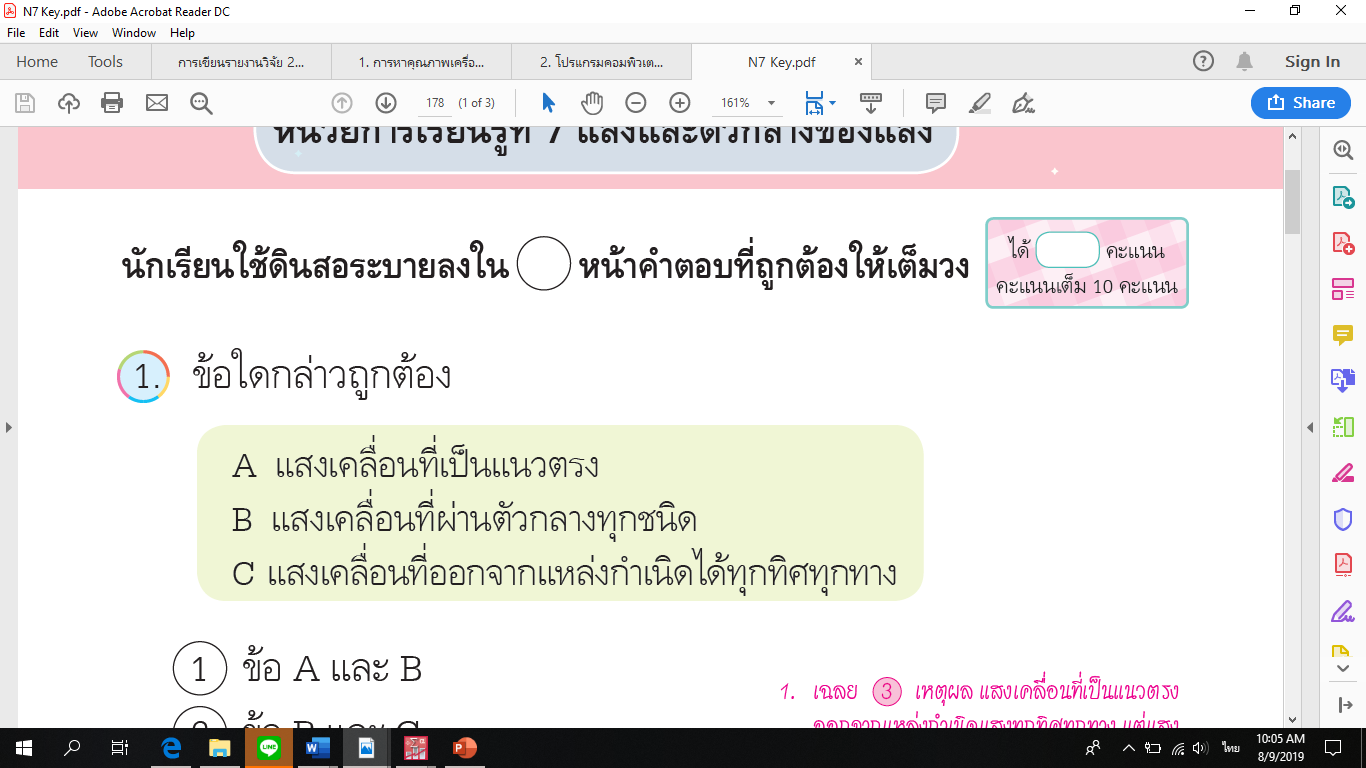 ข้อ A และ B
๑
ข้อ B และ C
๒
ข้อ A และ C
๓
๓
ข้อ A B และ C
๔
เฉลย      เหตุผล แสงเคลื่อนที่เป็นแนวตรง
ออกจากแหล่งกำเนิดแสงทุกทิศทุกทาง แต่แสง
ไม่สามารถเคลื่อนที่ผ่านตัวกลางได้ทุกชนิด
๓
๒. เกณฑ์ที่ใช้ในการแบ่งประเภทของตัวกลางออกเป็น ตัวกลางโปร่งใส 
   ตัวกลางโปร่งแสง และวัตถุทึบแสง คือข้อใด
สีของวัตถุ
๑
มวลของวัตถุ
๒
สถานะของวัตถุ
๓
๔
การยอมให้แสงผ่านของวัตถุ
๔
เฉลย      เหตุผล การยอมให้แสงผ่านเป็นเกณฑ์ที่ใช้
ในการแบ่งประเภทของตัวกลางออกเป็น ตัวกลางโปร่งใส
ตัวกลางโปร่งแสง และวัตถุทึบแสง
๔
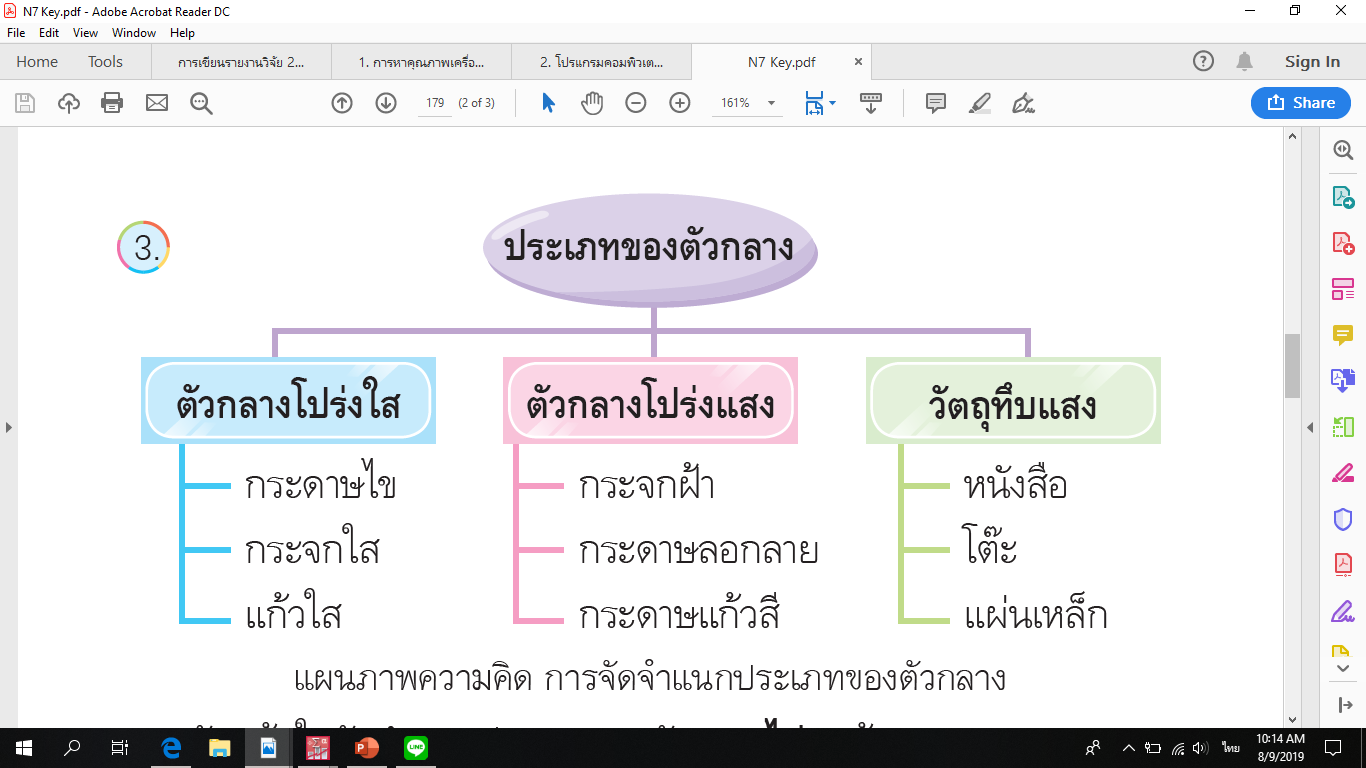 ๓.






	วัตถุข้อใดจัดจำแนกประเภทของตัวกลางไม่ถูกต้อง
หนังสือ
๑
กระจกฝ้า
๒
กระดาษไข
๓
กระดาษลอกลาย
๔
เฉลย	เหตุผล กระดาษไข ต้องจัดอยู่ในประเภทตัวกลางโปร่งแสง เพราะแสงผ่านได้บางส่วน
ส่วน		หนังสือ (วัตถุทึบแสง)
		กระจกฝ้า (ตัวกลางโปร่งแสง)
และ 		กระดาษลอกลาย (ตัวกลางโปร่งแสง)
๓
๑
๒
๓
๔
11
๔. ข้อใดเรียงลำดับตัวกลางที่ยอมให้แสงผ่าน
    จากมากไปน้อยได้ถูกต้อง
๑
ตัวกลางโปร่งใส > ตัวกลางโปร่งแสง > วัตถุทึบแสง
๑
ตัวกลางโปร่งแสง > วัตถุทึบแสง > ตัวกลางโปร่งใส
๒
วัตถุทึบแสง > ตัวกลางโปร่งแสง > ตัวกลางโปร่งใส
๓
ตัวกลางโปร่งแสง > ตัวกลางโปร่งใส > วัตถุทึบแสง
๔
เฉลย      เหตุผล ตัวกลางโปร่งใส
ยอมให้แสงผ่านได้เกือบทั้งหมด
ตัวกลางโปร่งแสง ยอมให้แสงผ่านได้บางส่วน
วัตถุทึบแสง ไม่ยอมให้แสงผ่านได้เลย
๑
๕. ข้อใดจัดเป็นตัวกลางโปร่งใสทั้งหมด
๒
กระดาษลอกลาย กระจกใส กระจกฝ้า
๑
อากาศ นํ้าเปล่า กระดาษแก้วใส
๒
แผ่นไม้ แก้วใส เก้าอี้
๓
สมุด นํ้าส้ม ตู้เสื้อผ้า
๔
๑
เฉลย	เหตุผล อากาศ นํ้าเปล่า กระดาษแก้วใส จัดเป็นตัวกลางโปร่งใส
ส่วน  	กระดาษลอกลาย กระจกฝ้า จัดเป็นตัวกลางโปร่งแสง
		กระจกใส จัดเป็นตัวกลางโปร่งใส
		แผ่นไม้ เก้าอี้ จัดเป็นวัตถุทึบแสง
		แก้วใส จัดเป็นตัวกลางโปร่งใส
		สมุด ตู้เสื้อผ้า จัดเป็นวัตถุทึบแสง
		นํ้าส้ม จัดเป็นตัวกลางโปร่งแสง
๒
๓
๔
13
๖. ข้อความใดกล่าวถูกต้อง
ผ้าขาวบาง เป็นตัวกลางโปร่งแสง แสงผ่านได้หมด
๑
๓
ขวดพลาสติกขุ่น เป็นวัตถุทึบแสง แสงผ่านไม่ได้เลย
๒
แผ่นกระจกใส เป็นตัวกลางโปร่งใส แสงผ่านได้หมด
๓
กระจกส่องฟันทันตแพทย์ เป็นวัตถุโปร่งแสง แสงผ่านได้บ้าง
๔
เฉลย      เหตุผล แผ่นกระจกใส จัดเป็นตัวกลางโปร่งใส
แสงสามารถผ่านได้หมด
๓
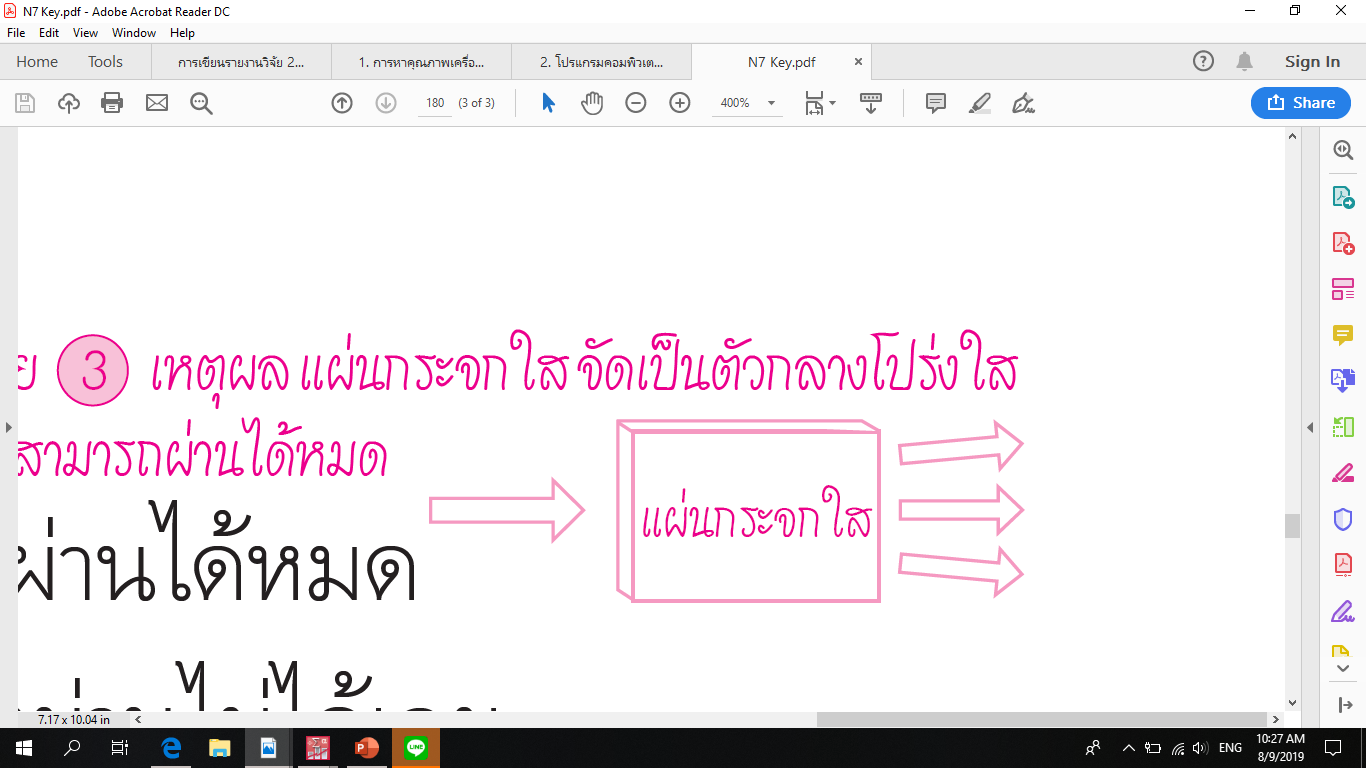 ๗. ถ้าต้องการให้แสงเข้ามาในห้องนั่งเล่นได้บ้าง นักเรียนควร
   	เลือกใช้วัตถุในข้อใดจึงจะเหมาะสมที่สุด
กระจกแก้วใส
๑
๒
กระจกฝ้า
๒
แผ่นสังกะสี
๓
แผ่นพลาสติกทึบแสง
๔
เฉลย      เหตุผล กระจกฝ้าเป็นตัวกลางโปร่งแสง
ที่ยอมให้แสงผ่านได้บ้าง
๒
๘. ถ้าใช้เกณฑ์การยอมให้แสงผ่าน 
   	กระดาษไขจัดอยู่ในกลุ่มเดียวกับข้อใด
อากาศ
๑
๒
ผ้าเช็ดหน้า
๒
ขวดแก้วใส
๓
แผ่นไม้
๔
เฉลย	เหตุผล ถ้าใช้เกณฑ์
การยอมให้แสงผ่าน กระดาษไข
จัดอยู่ในกลุ่มเดียวกับผ้าเช็ดหน้า
เพราะเป็นตัวกลางโปร่งแสงเหมือนกัน
๒
๙. เลนส์แว่นขยาย เลนส์กล้องจุลทรรศน์ทำมาจาก
   ตัวกลางชนิดใด
๑
ตัวกลางโปร่งใส
๑
ตัวกลางโปร่งแสง
๒
วัตถุทึบแสง
๓
ตัวกลางโปร่งแสงและวัตถุทึบแสง
๔
เฉลย      เหตุผล เพราะตัวกลางโปร่งใส เป็นตัวกลาง
ที่ยอมให้แสงผ่านได้ทั้งหมด
๑
๑๐. 


	  วัตถุ Z คือวัตถุในข้อใด
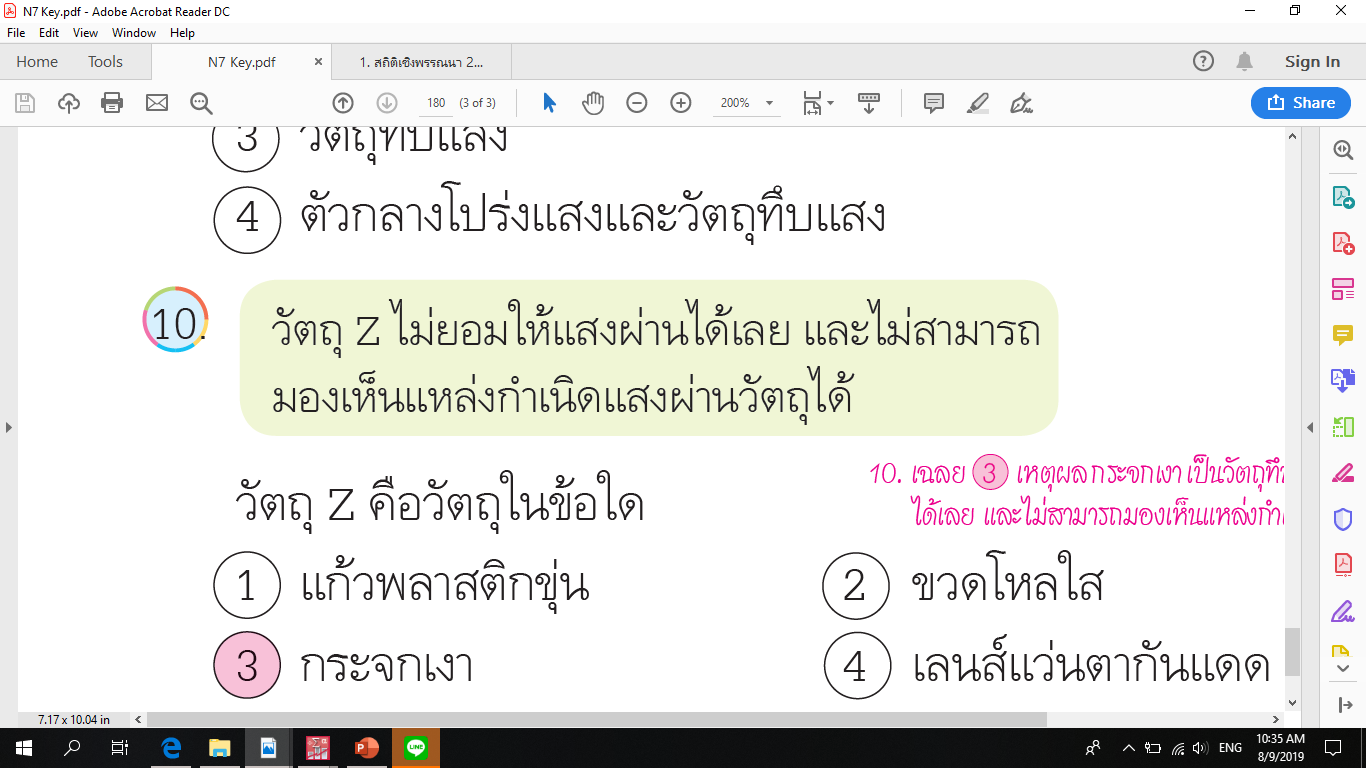 แก้วพลาสติกขุ่น
๑
ขวดโหลใส
๒
กระจกเงา
๓
๓
เลนส์แว่นตากันแดด
๔
เฉลย      เหตุผล กระจกเงา เป็นวัตถุทึบแสงไม่ยอมให้แสงผ่าน
ได้เลย และไม่สามารถมองเห็นแหล่งกำเนิดแสงผ่านวัตถุได้
๓